Atvejis: komandos vertinimas
Sąžiningumo svarba profesiniame akademinių darbuotojų gyvenime
O2-B-3-LT
Apie dokumentą
Šis dokumentas yra realaus gyvenimo pavyzdys, iliustruojantis akademinio sąžiningumo vertybių svarbą profesiniame gyvenime. 
Jis buvo sukurtas kaip Priemonių rinkinio tarpsektoriniam bendradarbiavimui akademinio sąžiningumo srityje dalis Erasmus+ projekte.  
Tai paruoštas naudoti atvejo aprašymas, papildytas didaktinėmis pastabomis, klausimais diskusijai ir (arba) kitomis užduotimis auditorijai. Daugiau atvejų aprašymų rasite ENAI mokymo medžiagos duomenų bazėje.
Atvejis: komandos vertinimas – pagrindinė informacija
Tikslinė auditorija: studentai, pedagogikos srityje dirbantys  profesionalai. 
Santrauka: vadovybei pristatyta nauja koncepcija, tinkamai  nenurodžius jos autoriaus. 
Tikslas: apsvarstyti, kokios gali būti pasekmės, kai nėra tinkamai pripažįstamas individualus indėlis į komandos darbą; įvertinti galimas pasekmes iš skirtingų perspektyvų.
Trukmė (rekomenduojama): apie 60 min. – pavyzdžiui, skaitymas: 5 min., pasiruošimas individualiai: 10 min., diskusija grupėje: 25 min., apibendrinimas: 20 min.
Ieva dirbo vaikų darželio auklėtoja organizacijoje, kuriai priklauso keletas ikimokyklinio ugdymo įstaigų. 

Po keleto darbo metų ji buvo labai gerbiama, jos žinias – praktines bei teorines – pripažino ir vertino tiek kolegos, tiek vadovybė.
Planuojant kitame mieste steigti naują vaikų darželį, vadovybė paprašė Ievos parengti būsimo darželio koncepcijos projektą. 

Ieva mielai sutiko atlikti užduotį, nes vadovybė žadėjo paskirti ją naujojo darželio direktore, jei jos pasiūlyta koncepcija būtų įgyvendinama.
Ieva nedelsdama pradėjo rengti koncepciją. Po savaitės ji paprašė keleto kolegų prisijungti prie diskusijos, apsikeisti idėjomis ir jas aptarti. Ieva vadovavo diskusijai ir užpildė diskusijos protokolą.

Remdamasi savo idėjomis ir kolegų  atsiliepimais ji parengė koncepcijos projektą.
Prasidėjus vaiko priežiūros atostogoms, Ieva paprašė Lauros, vienos iš koncepcijos aptarime dalyvavusių kolegių, perskaityti bei suredaguoti koncepciją, užbaigti jos išdėstymą ir įteikti vadovybei.
Po keleto mėnesių, prieš pat sugrįžtant į darbą, Ieva išgirdo, kad Laura buvo paaukštinta pareigose ir paskirta naujojo darželio direktore atsižvelgiant į tai, kad  Laura puikiai parengė koncepciją.
Ieva sužinojo, kad Laura įteikė jos koncepciją kaip savo pačios parengtą darbą, nepripažindama Ievos indėlio ir tik paminėdama Ievą kaip vieną iš diskusijos dalyvių.
Nusivylusi šiuo įvykiu, Ieva išėjo iš darbo ir sėkmingai įsidarbino kitame darželyje.
Užduotis
Perskaitykite atvejo aprašą.
Pasiruoškite diskusijai grupėje. 
Aptarkite mažose grupėse (3-5). 
Apibendrinkite savo grupės diskusiją ir pasižymėkite išvadą(s). 
Prisijunkite prie bendro aptarimo ir pristatykite savo grupės rezultatus.
Klausimai diskusijai apie atvejį
Kokia pirma mintis kilo skaitant šį atvejį? 
Ką jūs galvojate apie Ievos, Lauros ir vadovybės elgesį? 
Kokios su sąžiningumu susiję problemos iškilo šiame atvejyje? Kokius sunkumus, nuostolius, žalą tai galėjo sukelti?
Klausimai diskusijai apie atvejį
Kokias mintis ir motyvus galėjo turėti Ieva, Laura ir vadovybė? 
Kaip jūs būtumėte reagavę būdami Ievos, Lauros ir vadovybės vietoje? 
Ką kiekvienas iš jų galėjo padaryti siekiant išvengti problemos(ų)?
Ar Ievos ir Lauros kolegos yra kažkiek atsakingi šioje situacijoje? Jei taip, kokia jų atsakomybė?
Papildomi klausimai
Ar ši situacija galėtų paveikti kitas suinteresuotąsias šalis (pvz., vaikų tėvus, kolegas)? Kaip jie galėtų reaguoti? 
Ar būtų skirtumas jei naujoji koncepcija būtų buvusi panaudota ne tik organizacijos viduje, bet pristatyta plačiau, pavyzdžiui, miesto tarybai, viešojo valdymo institucijoms, žurnalistams, organizacijos internetiniame tinklapyje?
Išvada
Užduotis dalyviams: 
Ką jūs sužinojote, išmokote, kas jums buvo nauja diskusijos metu? 
Kokios kitos su sąžiningumu susijusios problemos gali kilti jūsų profesinėje aplinkoje?
Kaip jūs reaguotumėte (norėtumėte reaguoti) į galimą sąžiningumo pažeidimą?
Sąžiningumo pažeidimai gali ne tik sukelti žalą ar nuostolius asmeniui, tačiau turėti daug neigiamų pasekmių organizacijai.
Didaktinės pastabos
Atvejis rodo, kad akademinėse profesijose sąžiningumo klausimai yra svarbūs kasdieniame darbiniame gyvenime.  
Mokymasis apie sąžiningumą gali būti sėkmingas tik per diskusijas, argumentavimą, situacijų aptarimą, problemų sprendimą. Todėl būtina taikyti interaktyvius metodus vietoje pamokomojo mokymo. 
Dalyviai turėtų aptarti atvejį iš skirtingų perspektyvų, kad suprastų sąžiningumo problemų sudėtingumą, galimas dviprasmes situacijas ir šalutines pasekmes.
Atsakingi autoriai
Ansgar Schäfer ir Oliver Trevisiol

Komunikacijos, informacijos, žiniasklaidos centras
Konstanco universitetas
Konstancas, Vokietija
-------------------------------------------------------------------------
Į lietuvių kalbą vertė Inga Gaižauskaitė
Informacija apie licenciją
Pavadinimas: „Atvejis: komandos vertinimas“
Autoriai: Ansgar Schäfer ir Oliver Trevisiol
Licencijos tipas: creativecommons.org/licenses/by/4.0

Autorystę nurodyti naudojant šį tekstą: 
„Atvejis: komandos vertinimas“,  Ansgar Schäfer ir Oliver Trevisiol (į lietuvių kalbą vertė Inga Gaižauskaitė), licencijuota Creative Commons Attribution 4.0 International License.
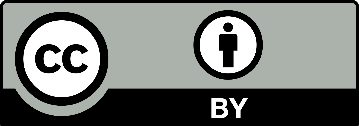